MediaWiki-Einsatz
www.jlink.de/qmswiki
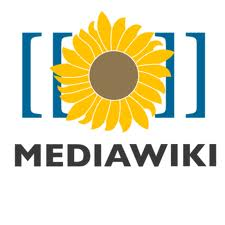 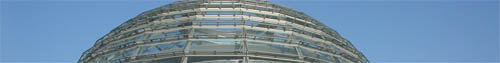 www.jlink.de/qmswiki
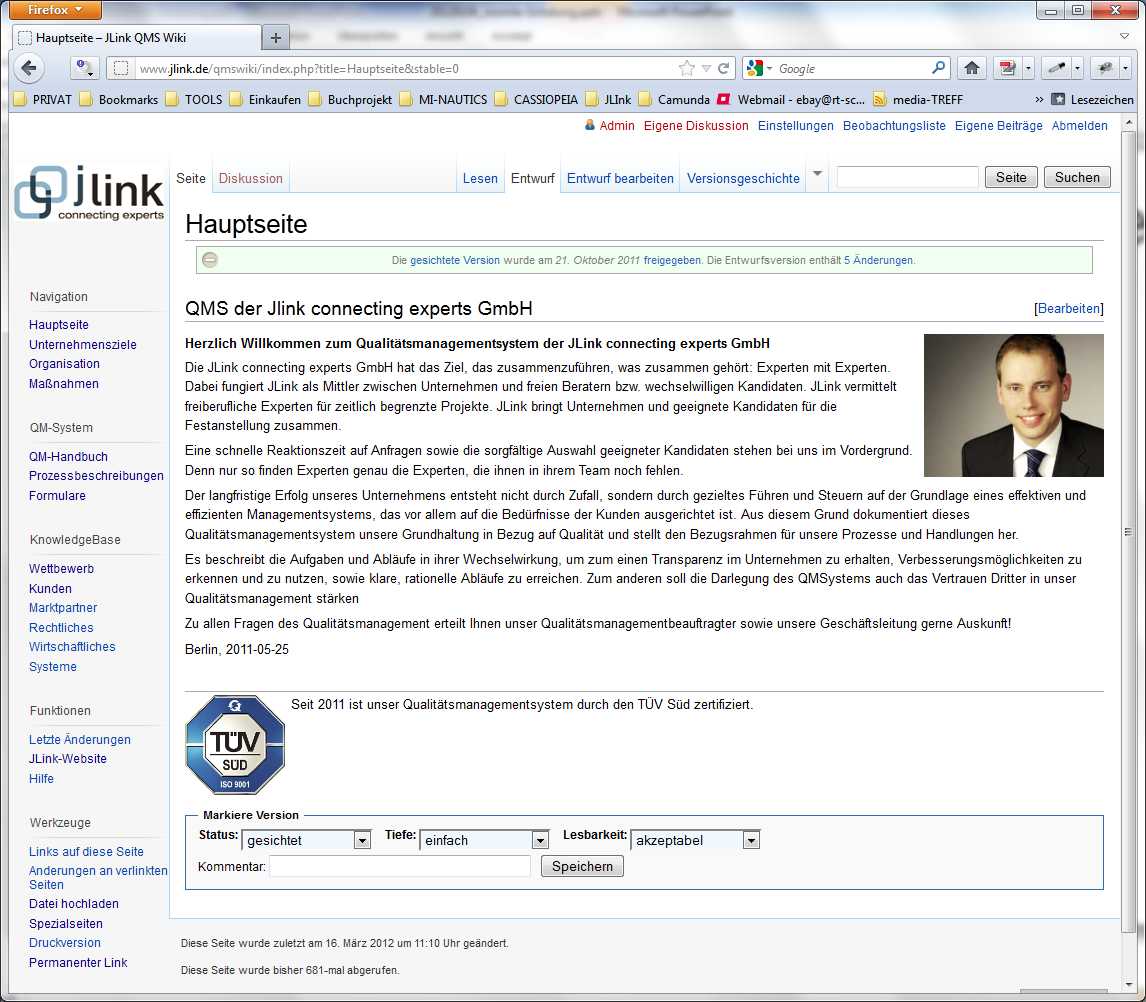 Was ist MediaWiki?
MediaWiki ist ein freies Softwarepaket zum Betrieb eines Wikis, das ursprünglich für die Wikipedia geschrieben wurde. Es ist das Wikisystem aller von der Wikimedia Foundation betriebenen Wikis sowie vieler anderer Wikis, einschließlich des Jlink qmswiki.
Was ist ein Wiki System?
Ein Wiki (hawaiisch für „schnell“[1]) ist ein System für Webseiten, deren Inhalte von den Benutzern nicht nur gelesen, sondern auch direkt im Browser geändert werden können (Web 2.0-Anwendung). Diese Eigenschaft wird durch ein vereinfachtes Content-Management-System namens MediaWiki bereitgestellt. 
Zum Bearbeiten der Inhalte wird meist eine einfach zu erlernende vereinfachte Auszeichnungssprache verwendet.
Wie ist MediaWiki aufgebaut?
MediaWiki ist in der Skriptsprache PHP geschrieben. Zum Speichern der Inhalte nutzt MediaWiki die relationale Datenbank MySQL.
Funktionsumfang
Einordnung der Seiten in Kategorien und Namensräume
Versionsverwaltung von Artikeln und Mediendateien
Vorlagen für oft benötigte Textabschnitte
Intra- und Interwiki-Links 
Anzeige der letzten Änderungen (auch als RSS- oder Atom-Feed)
Benutzerrechteverwaltung: 
Vergabe von Rechten an frei definierbare Benutzergruppen
Rechtevergabe an einzelne Benutzer durch die Benutzergruppe der Bürokraten
Benutzern von Administratoren das Schreibrecht entziehen lassen
Sperren von Artikeln für Änderungen von verschiedenen Benutzergruppen
Volltextsuche 
Individuelle Anpassbarkeit des Erscheinungsbild 
Individuelle Anpassbarkeit der Funktionen durch Erweiterungen (z.B. Freigabeprozess für Dokumentenlenkung)
Startseite
Nach Aufruf des Links www.jlink.de/qmswiki ist eine Anmeldung erforderlich um die Inhalte zu sehen.
Login-Daten liegen vor
Aufbau des Wikis
Oben: Be-/Verarbeitungslinks
Links: Navigation
Mitte: Content
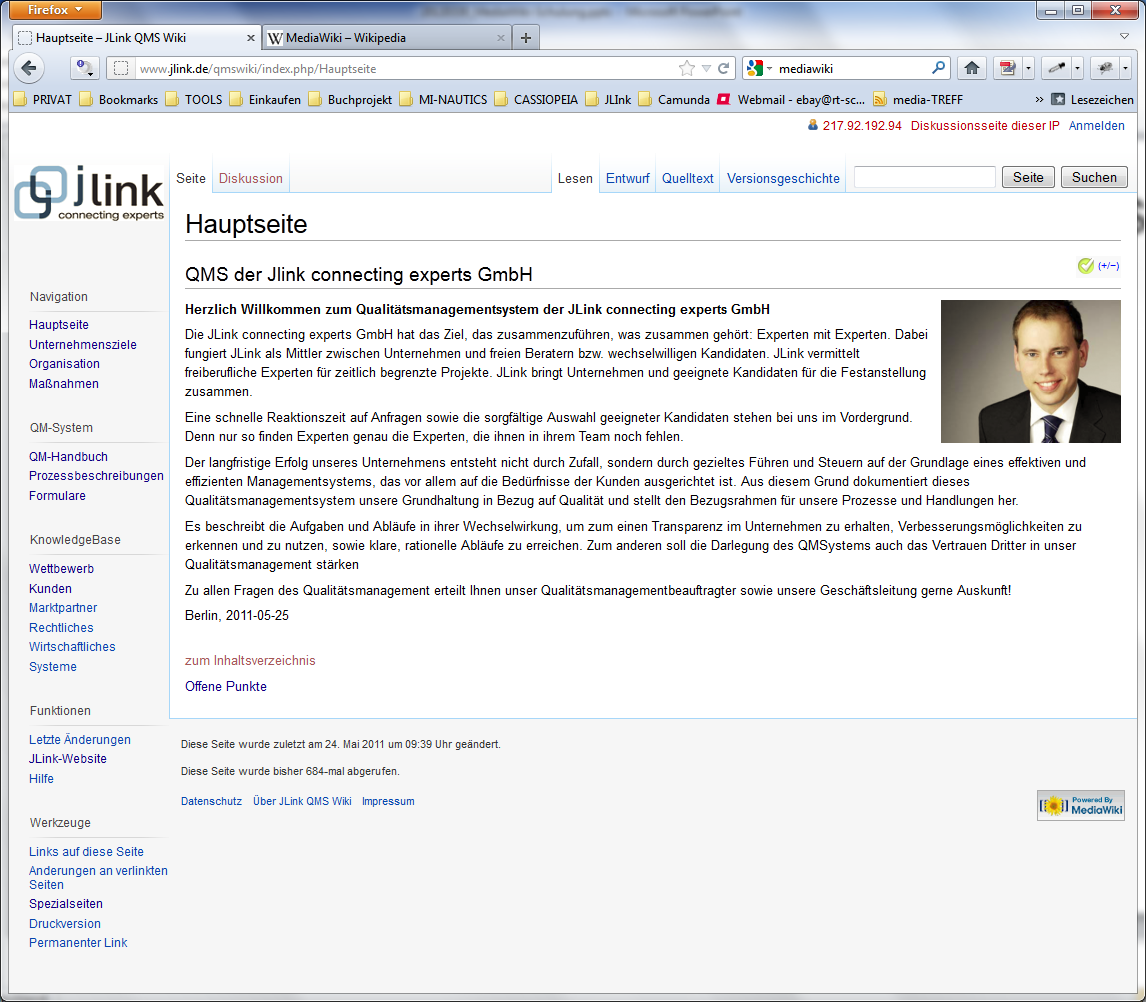 Navigation
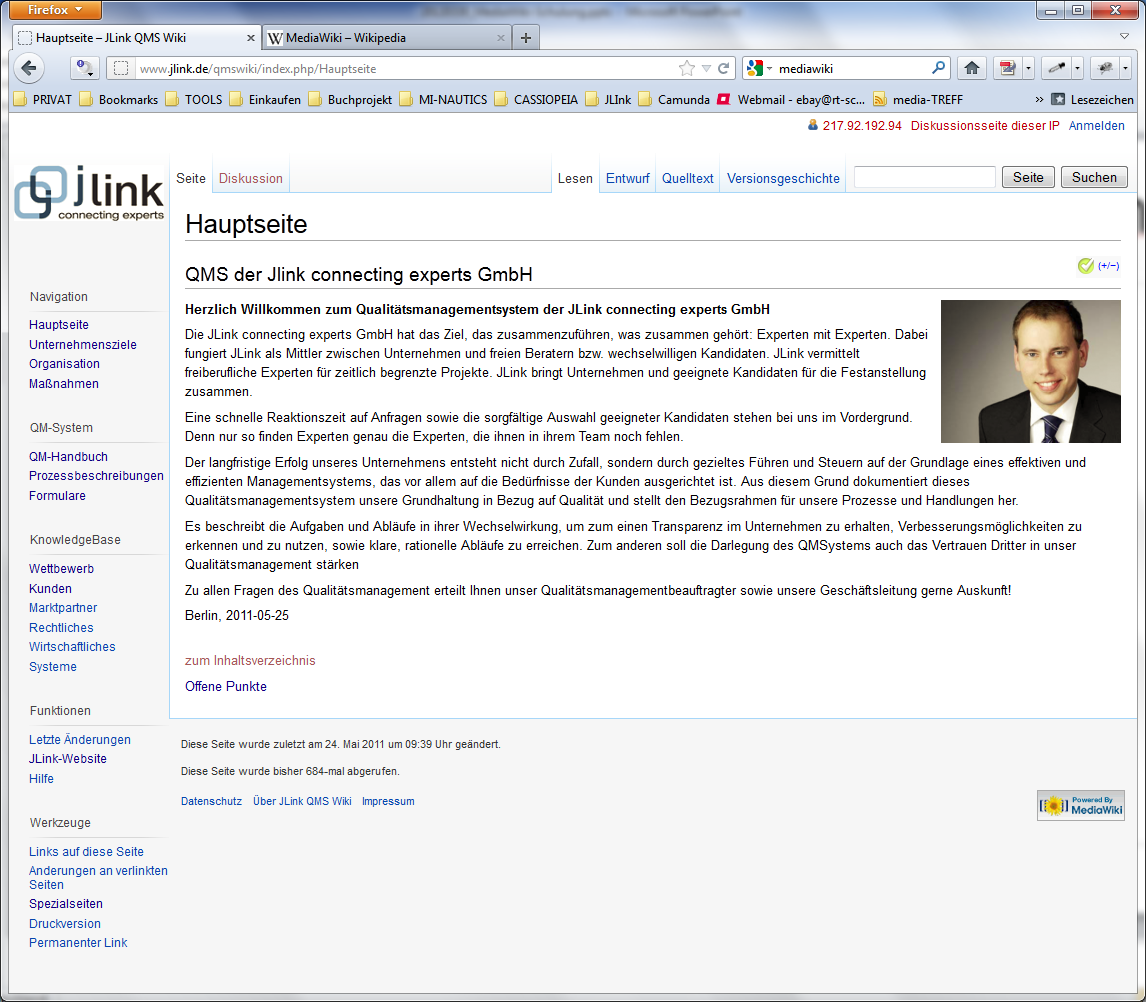 Hauptseite
Unternehmensorganisation
QM-System
KnowledgeBase
Funktion
Werkzeuge
Seiten
Bearbeitungsleiste
Versionsgeschichte:
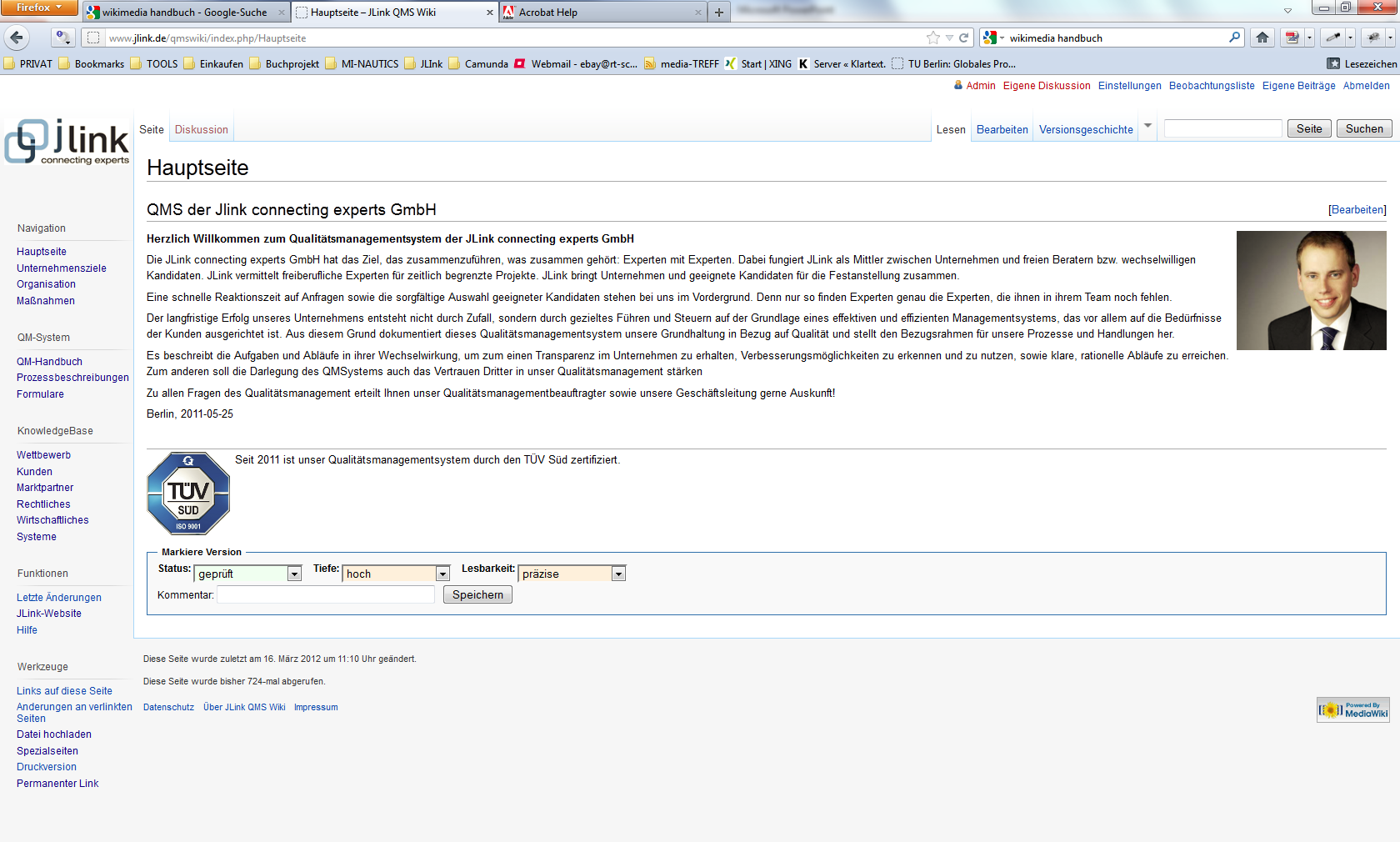 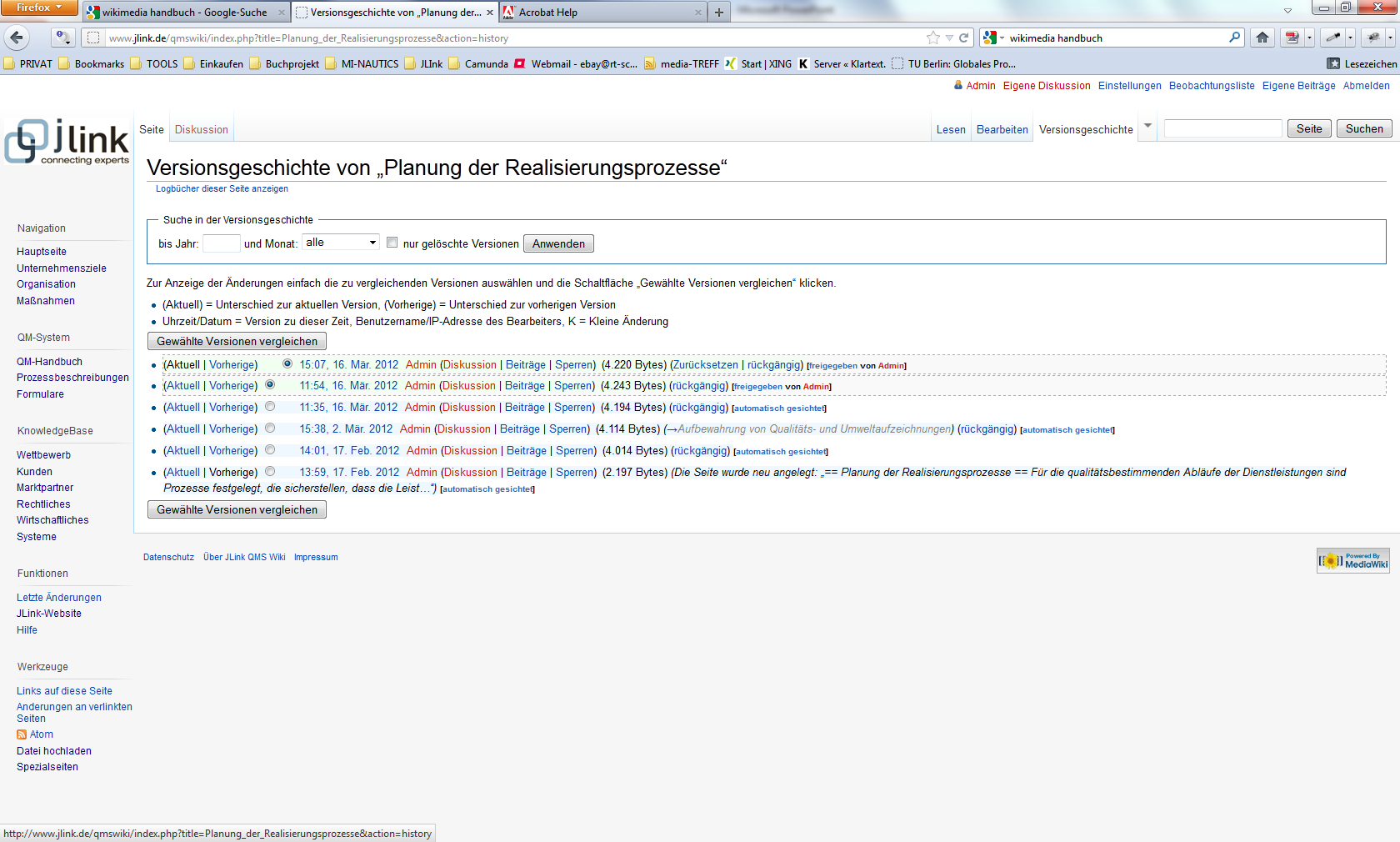 Syntax
MediaWiki ist kein WYSIWYG-Editor, daher ist ein bisschen Syntax notwendig
Hinweis: Gut geklaut, ist halb gewonnen!
Syntax: Seiten
Neue Seite anlegen:
[[Neue Seite]]
[[Neue Seite | Sichtbarer Text]]
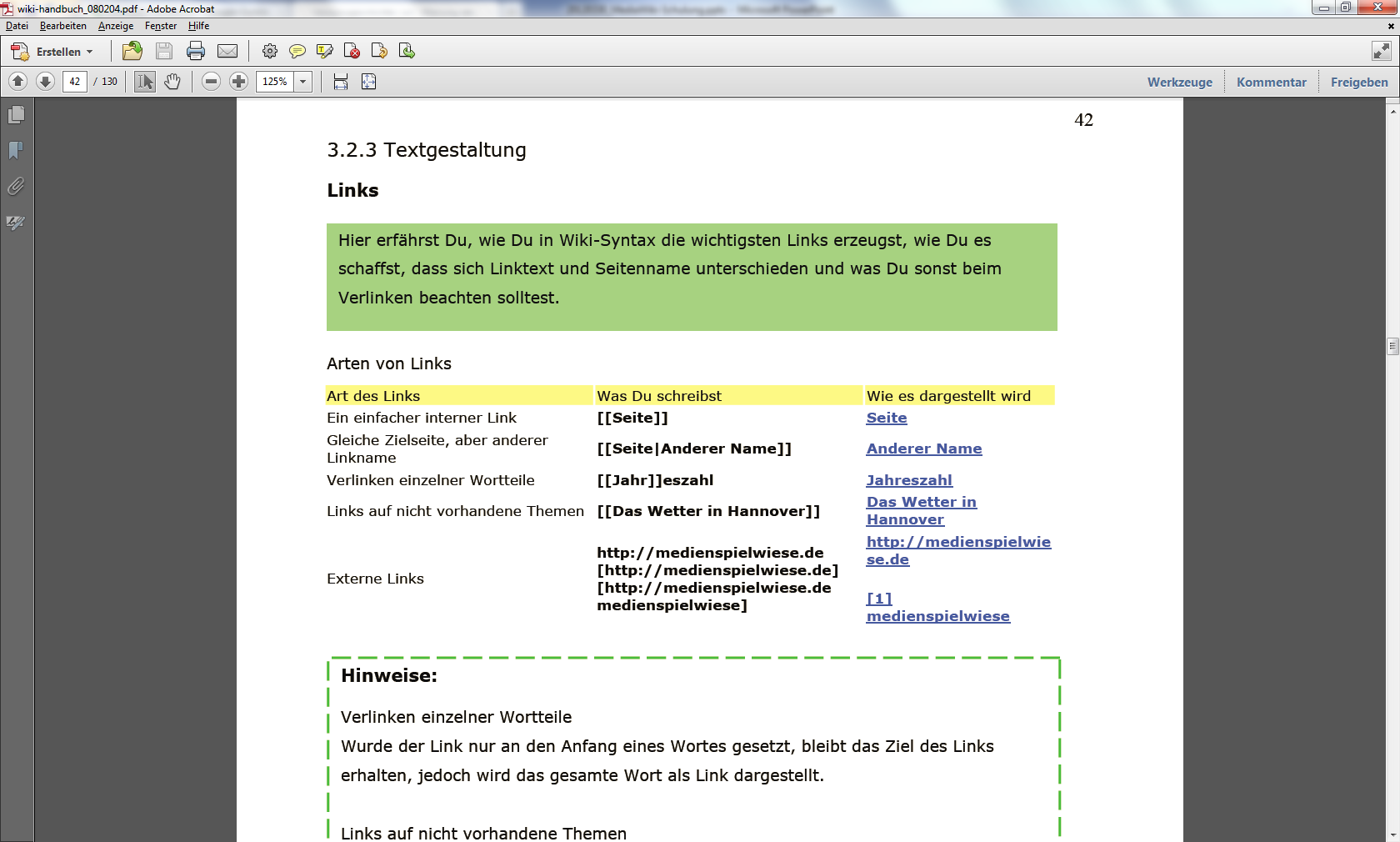 Syntax: Content
Text editieren:
Fließtext
Formatierungen über Menüleiste
Syntax:Zeilenumbruch
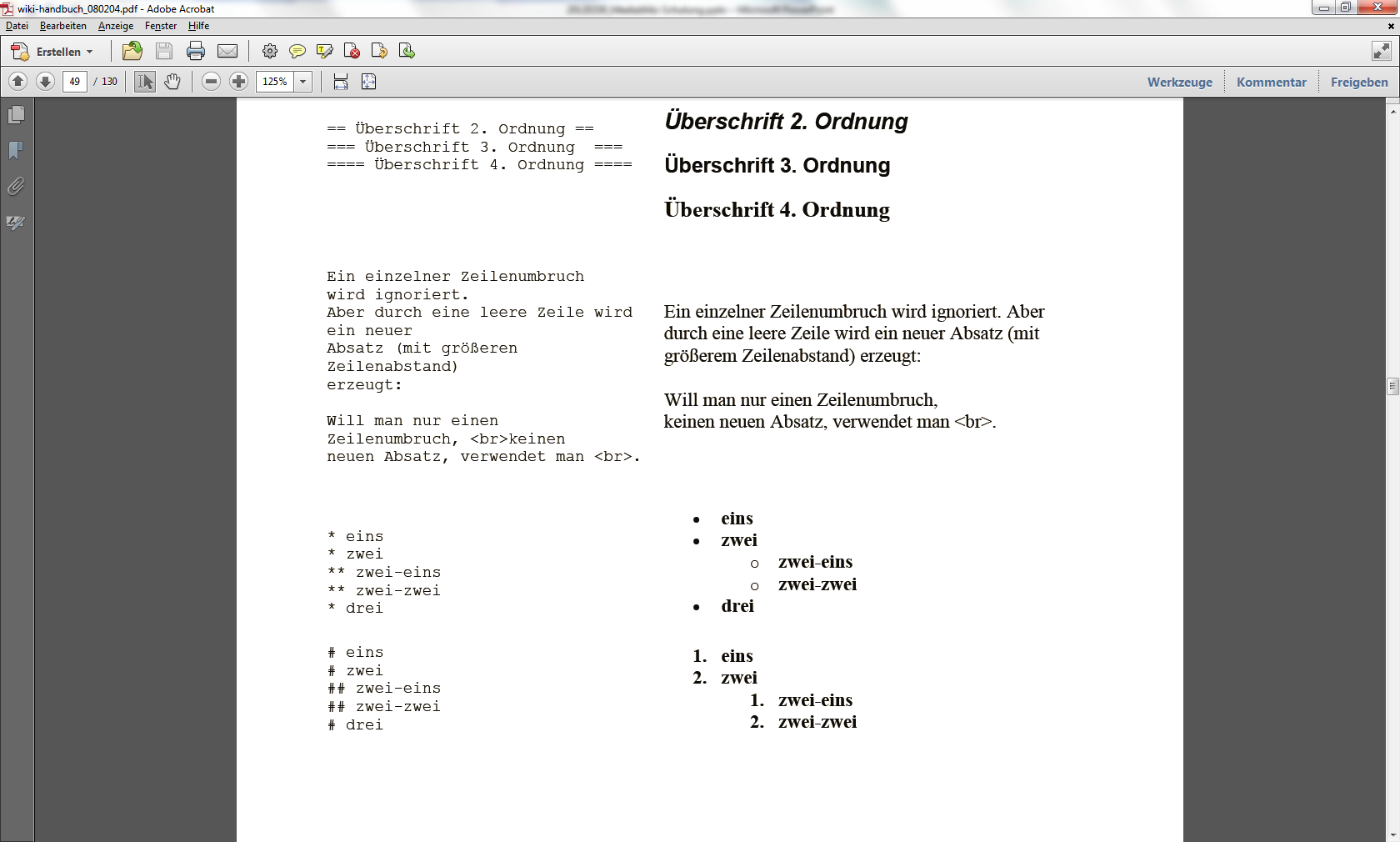 Content-Editor
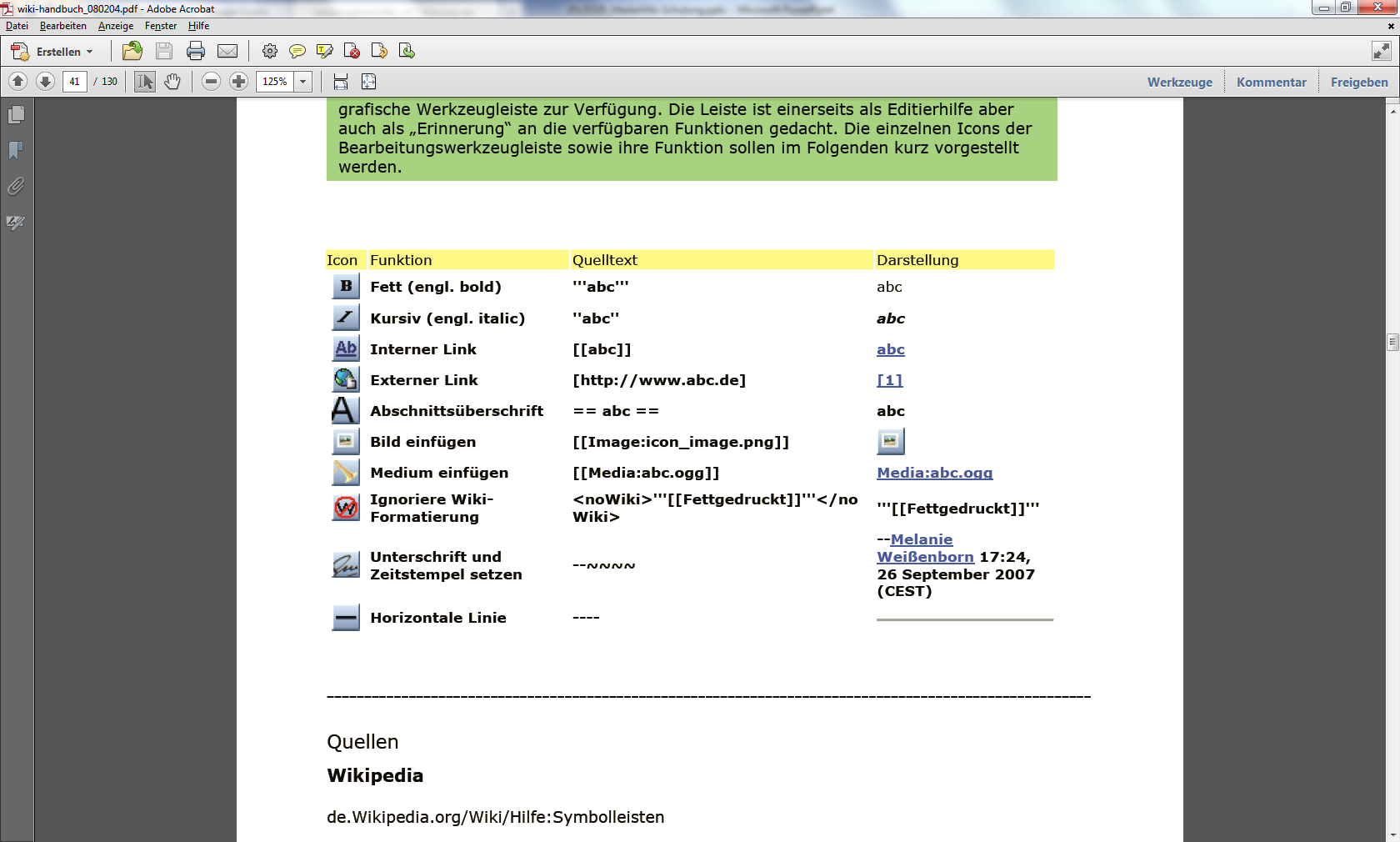 Syntax: Inline
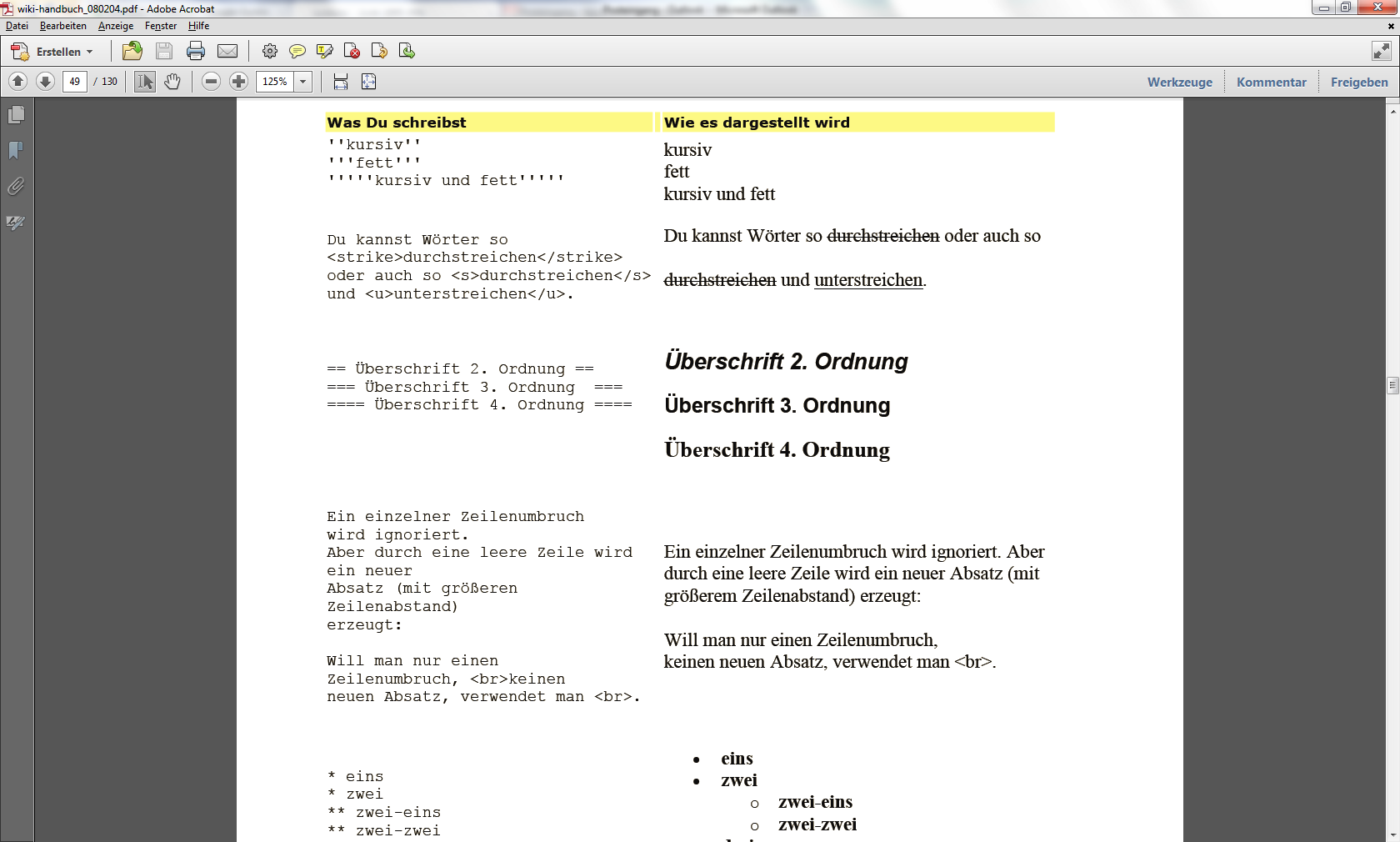 Syntax: Tabelle
{|
|Zelle 1
|Zelle 2
|Zelle 3
|-
|Zelle 4
|Zelle 5
|Zelle 6
|-
|Zelle 7
|Zelle 8
|Zelle 9
|}

Es funktionieren aber auch HTML-Tabellen
Syntax: Listen
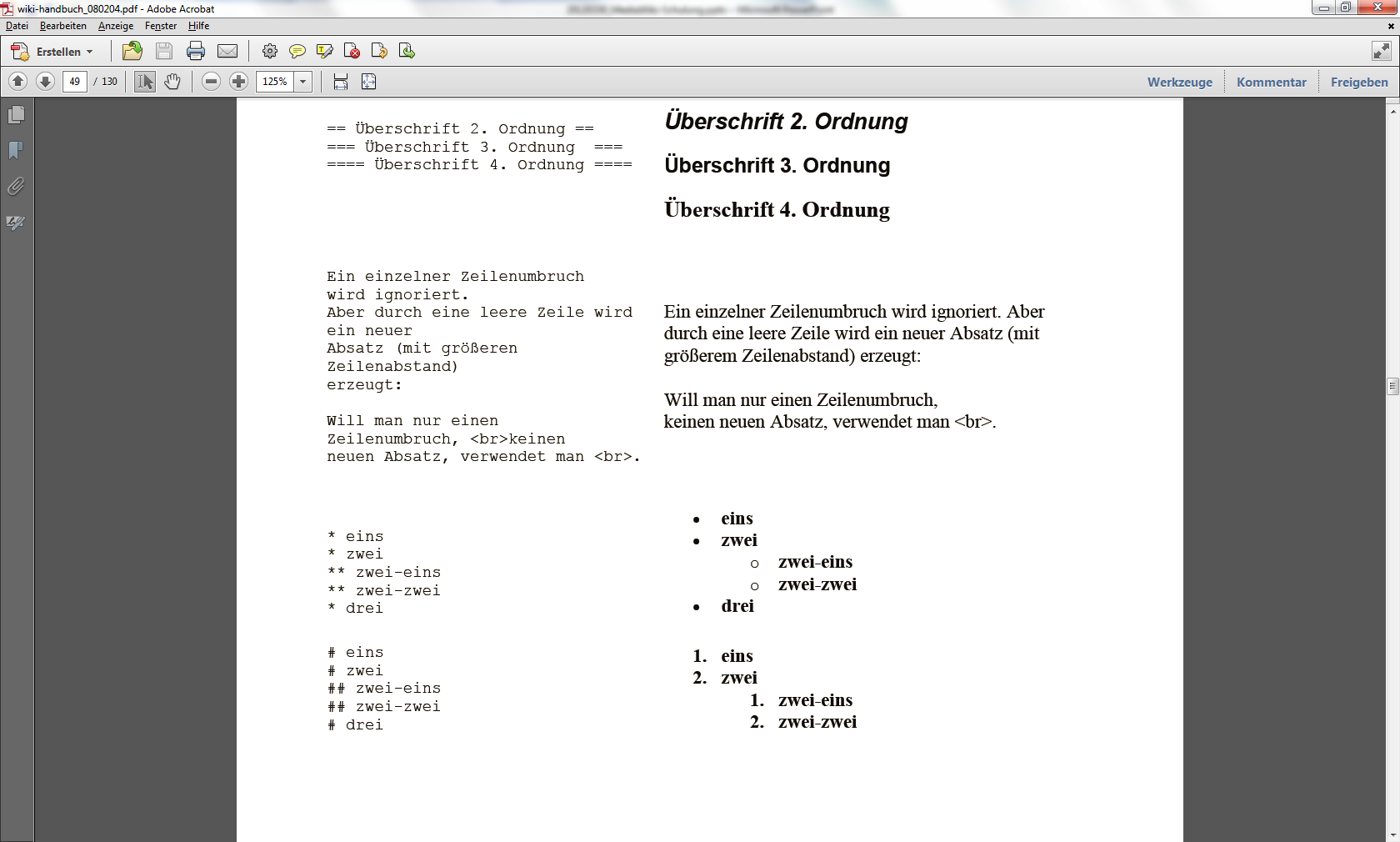 Syntax: Textformatierungen
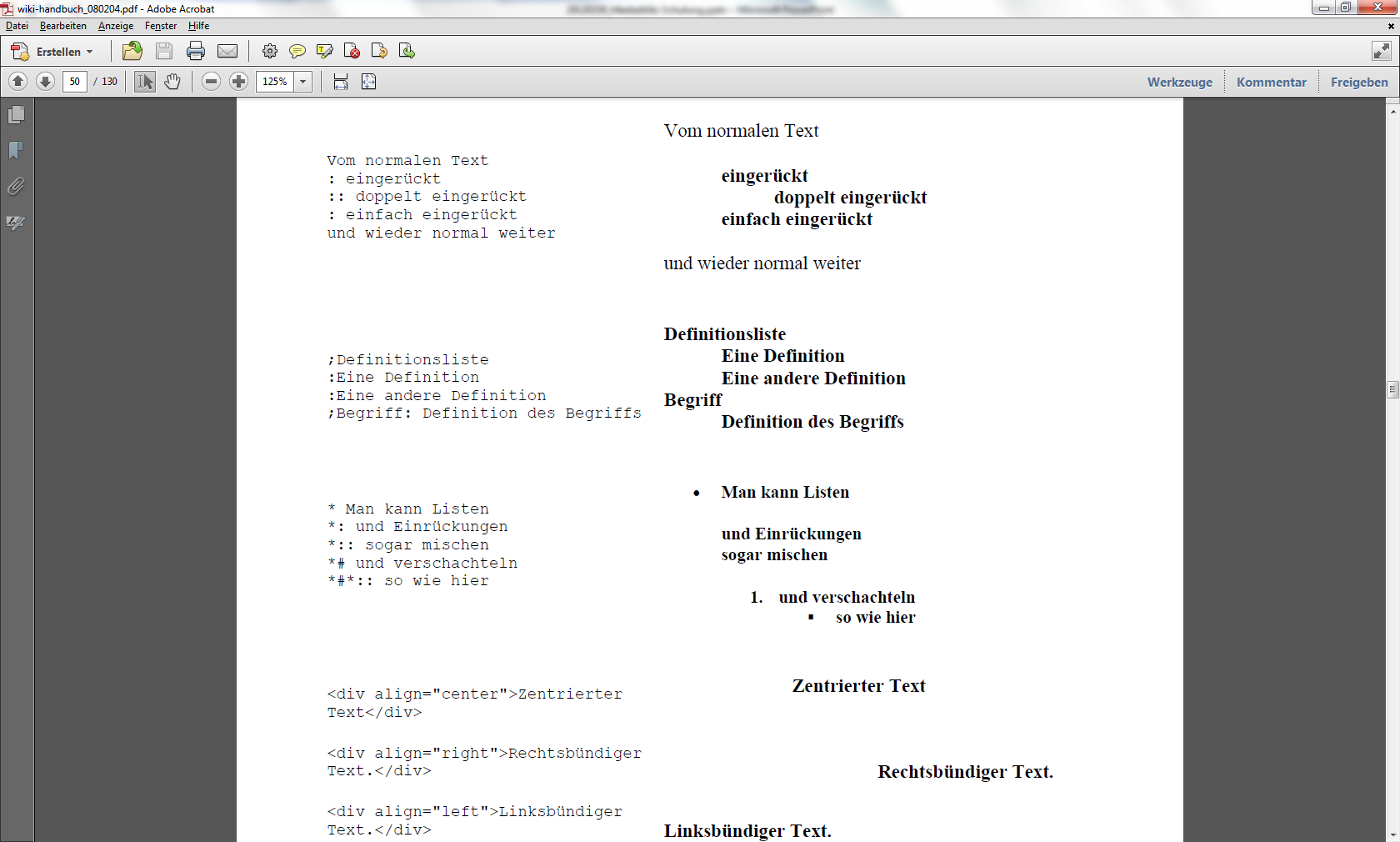 Bilder hochladen
Bilder müssen zuerst hochgeladen werden
Erst dann können Sie eingebunden werden


Tipp:
Merke Dir den Namen und die Dateiendung des hochgeladenen Bildes, damit Du es anschließend sofort einbinden kannst.
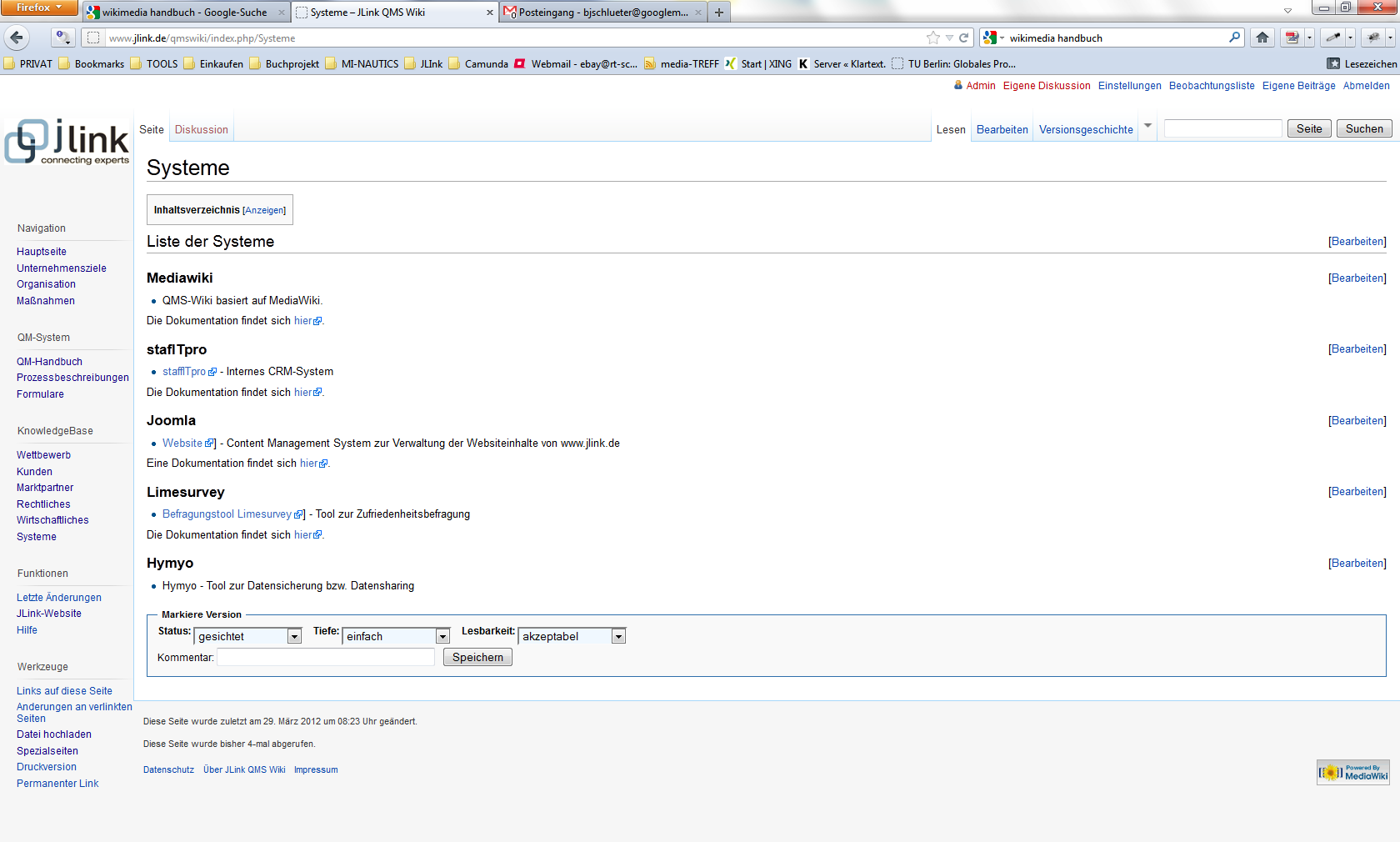 Bilder einbinden
[[Image: Name_des_Bildes.jpg]]
[[Image: Name des Bildes.jpg|Beschreibung des Bildes]]
[[Image: Name des Bildes.jpg|framed]]
[[Image: Name des Bildes.jpg|thumb|Beschreibung des Bildes]]
[[Image: Name des Bildes.jpg|left]]
Übung
Bitte eine Seite anlegen in der KnowledgeBase: Wettbewerb